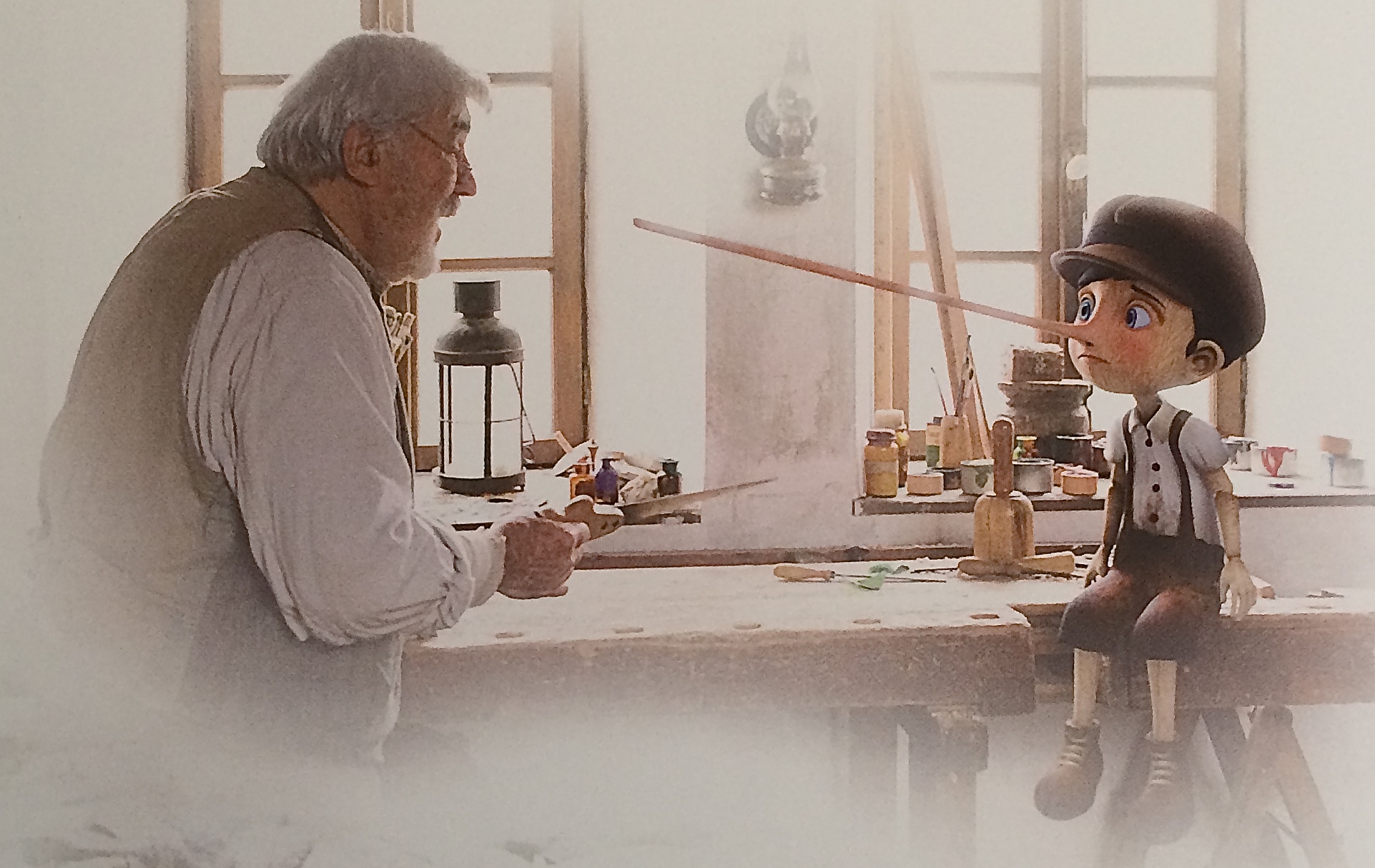 PİNOKYO
SUNUM DOSYASI
23 NİSAN 2015’TE SİNEMALARDA
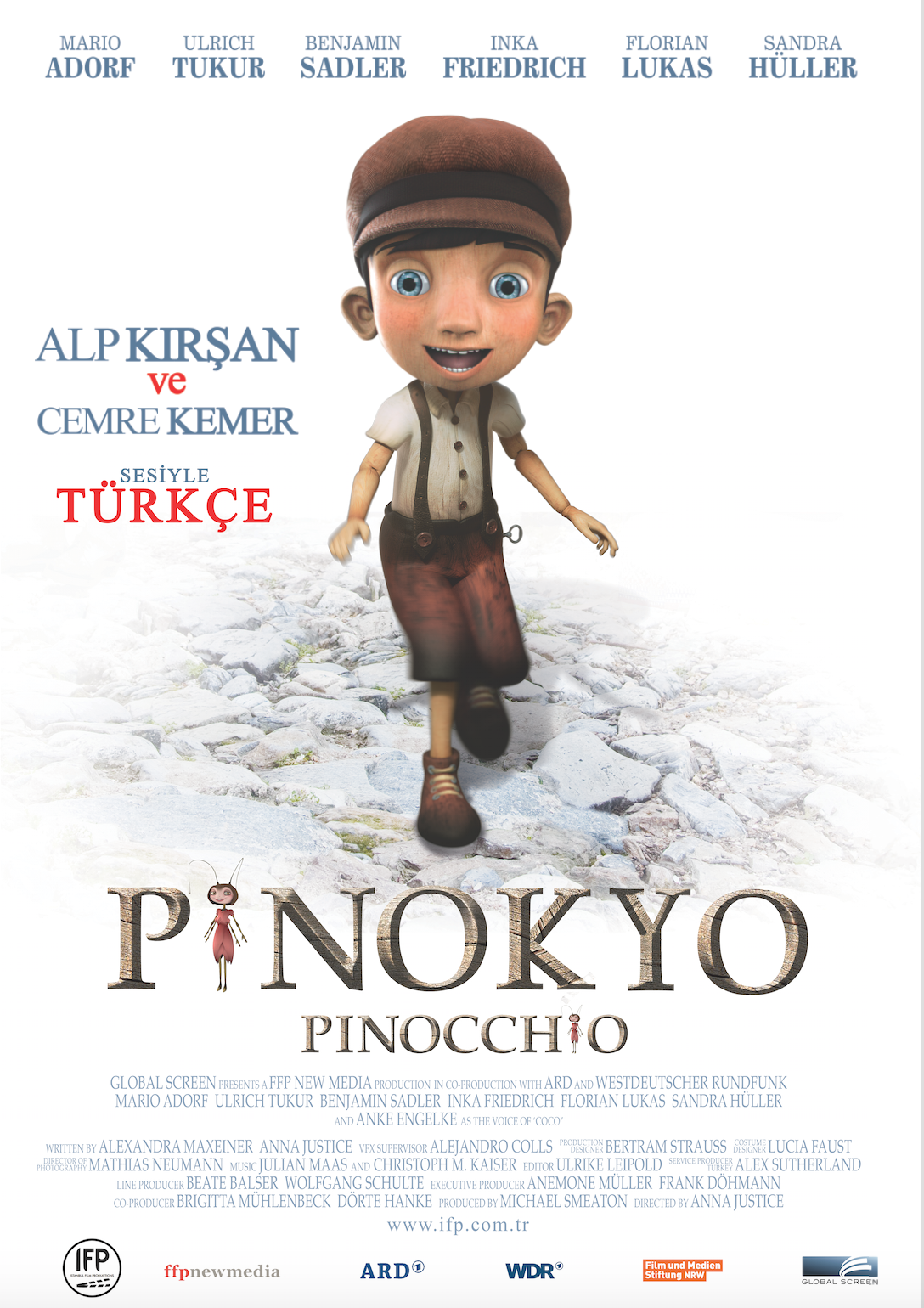 Pİnokyo      -      özet
Oyuncak ustası yaşlı Gepetto bir gün bir parça çam ağacı dalı bulur. Onu işler, ağaçtan bir kukla yaratır ve ona Pinokyo ismini verir. Gepetto inanılmaz  derecede mutlu olur çünkü yarattığı kukla canlanmıştır. Fakat bu kukla; Pinokyo çok kaprislidir ve aklında hep çılgın düşünceler vardır, haylazdır. Çok geçmeden Pinokyo'nun haylazlıkları köyde büyük hasarlara yol açmaya ve Gepetto'nun başını derde sokmaya başlar. Gepettonun gün geçtikçe "oğluna" karşı olan sabrı taşmaktadır.
	Pinokyo evden kaçar ve bir sürü çılgınca maceraya atılır: Mangiafuoco isminde bir kuklacı ile taşınır ve neredeyse bu kuklacı tarafından ateşe atılıp yakılmak istenir. Daha sonraları, iki zorba olan Tilki ile Kedi tarafından kandırılır ve kaçırılır; şeytani bir faytoncu tarafından eşeğe dönüştürülür . Ardından kendisini salam yapmak isteyen bir sirk sahibine satılır.
	Bu sırada Gepetto umutsuzca Pinokyo'yu aramaktadır ve arayışlarının sonu bir balina tarafından yutulmasıyla son bulur fakat bu uzun ve maceralı yolculuğunun sonunda Pinokyo düşünceli ve cesaretli olmayı öğrenip, "babasını" balinadan kurtarır ve gerçek bir çocuğa dönüşür.
Pİnokyo türkİye'de çekİlMİşTİr
Yediden yetmişe hepimizin bildiği Pinokyo filminin bu versiyonu,
ülkemizde Kuşadası’nda çekilmiştir.


Çekim sürecinde 100 kişilik prodüksiyon ekibinin Türkler’den oluşması
ve lokal oyuncu olarak yöre halkının kullanılmış olması filmim PR
sırasında kullanılacak önemli bir unsurdur.
PİNOKYO FİLMİNİN TANITIM VE PAZARLAMASI
Filmin hedef kitlesi tahmin edeceğimiz gibi çocuklar ve beraberinde sinemaya gelecek olan anne ve babaları olacaktır. Bu nedenle gösterim tarihi  okulların  tatilde olduğu 4 günü de içine alan 23 Nisan 2015 Perşembe günü olarak planlanmıştır.
 
COSA BASIN (AYGÜN AYDIN) tarafından yütrütülecek PR
    çalışmaları gösterimden bir ay önce başlayarak hedef kitlede
    farkındalık yaratma ve ilgi uyandırmaya yönelik olacaktır.
 
Gösterimden 1 ay önce başlanacak olan PR çalışmaları ile öncelikle aylık yayınlarda yer alma sağlanacaktır.

Gösterimden 1 hafta önce daha yoğun olarak yürütülecek olan medya satın almaları ile PR  çalışmalarında outdoor, haftalık eklerde ve günlük yayınlarda yer alma sağlanacaktır.
PİNOKYO FİLMİ MEDYA PLANLAMASI
PİNOKYO FİLMİ’NİN PLANLANAN REKLAM BÜTÇESİ  153.799 TL ‘DİR
Pİnokyo fİLMİ MEDYA planlamasI / OUTDOOR
PİnOKYO FİLMİ medya planlamasI / gazete
PİNOKYO FİLMİ MEDYA PLANLAMASI / İNTERNET
İFP KURUMSAL PROFİL
İFP İSTANBUL FİLM PRODÜKSİYON VE DAĞITIM HİZMETLERİ TİC. LTD. ŞTİ.
	
İFP İstanbul Film Prodüksiyon ve Dağıtım Hizmetleri Tic. Ltd. Şti,                     Adnan M. Şapçı, Sadık Ekinci ve Emre Oskay ortaklığı ile Haziran 2013’te kurulmuş prodüksiyon ve film dağıtım şirketidir.
 
Türkiye ve Kuzey Kıbrıs Türk Cumhuriyeti’nde  uzun metrajlı sinema filmi, tanıtım
filmi, belgesel film, reklam filmi çekmek, TV’lere program üretmek vesinemalara
film dağıtmak üzere kurulan İFP’nin sektördeki firmalardan farkı TC ve
KKTC’de prodüksiyon yapmak isteyen yabancı firmalara gerek ortak yapımcılık, gerekse uygulayıcı yapımcılık hizmeti vermesi, ekip ve ekipman temin etmesidir.
 
Sektörde kendi alanlarında birer uzman olan üç ortağın oluşturduğu İFP, bünyesinde
bulundurduğu akademik eğitimli, genç, dinamik, araştırmacı ve yenilikçi çalışma arkadaşlarıyla verdiği her hizmete, prodüksiyonunu yaptığı her ürüne katma değer yaratmaktadır.
İFP’NİN KURUCU ORTAKLARI
Adnan M. Şapçı 	: Temmuz 1988 – Aralık 2012 yılları arasında Özen Film’de sinema filmi işletme/dağıtım bölümü müdürlüğü yaptığı süreçte Rambo serileri, Star Wars serileri, Titanic, Breveheart, Terminator, Die Hard serileri, Basic Instinct, The Pianist, Reservoir Dogs  gibi hafızalara yer etmiş yüzlerce yabancı filmin  ve Ağır Roman, Kahpe Bizans, Komser Şekspir, Hababam Sınıfı serisi, Kurtlar Vadisi serisi, Babam ve Oğlum, Recep İvedik 1-2-3 , İklimler, Uzak, Masumiyet, Çoğunluk, Filler ve Çimen gibi büyük beğeni kazanmış yüzlerce Türk filminin sinema gösterimlerini sağlamıştır. Şapçı, 2013 yılında ortakları ile İFP’yi kurarak iş hayatına devam etmektedir.
 
             Sadık Ekinci	: Show TV ve CNN Türk’te görev aldığı süreçte bir çok televizyon programı ile PTT Film’de görev yaptığı süreçte gerek Türkiye’de gerekse  dünyanın birçok ülkesinde 1992-2012 yılları arasında 1.000’in üzerinde reklam filmi prodüksiyonu gerçekleştirmiştir. 2010 yılında ünlü yönetmen Derviş Zaim’in Kıbrıs’ta çektiği “Gölgeler ve Suretler” adlı eseri ile sinema filmi yapımcılığına da adım atmış, yine ünlü yönetmenin “Balık” adlı sinema filmine yardımcı yapımcı olarak katkıda bulunmuştur. Bunun ardından İngiltere’de yaşayan yönetmen Nihat Seven’in “Uzun Yol” adlı sinema filminin Türkiye’deki yapımcılığını üstlenmiştir. Ekinci, 2013 yılında ortakları ile kurduğu İFP ile sinema filmi ve reklam filmi prodüktörlüğüne devam etmektedir. 

  Emre Oskay	 : 2010 yılında ünlü yönetmen Derviş Zaim’in “Gölgeler ve Suretler” adlı filminin uygulayıcı yapımcılığını üstlenerek girdiği sinema sektörüne yönetmen Angelous Abazoğlu’nun Fransa-Almanya-Yunanistan-Türkiye ortak yapımı “Mustafa’nın Rüyası”, yönetmen Tayfun Pirselimoğlu’nun “Saç”, Derviş Zaim’in “Devir” ile “BALIK” adlı filmlerinin uygulayıcı yapımcılığını, İranlı yönetmen Hamy Ramezan’ın da Finlandiya-Türkiye ortak yapımı olan  “Keys of Heaven” adlı kısa filminin ortak yapımcılığını üstlenmiştir. Sinema sektöründeki faaliyetleriyle birlikte PTT Film’de görev aldığı süreçte birçok reklam filminde yapım amirliği ve uygulayıcı yapımcılık yapan Oskay, 2013 yılında ortakları ile kurduğu İFP’de hem sinema filmi, hem de reklam filmi prodüktörlüğüne devam etmektedir.
İFP’NİN UYGULAYI YAPIMCISI OLDUĞU FİLMLER
Gölgeler ve Suretler – Yönetmen: Derviş Zaim, 2010 Türkiye
Mustafa’nın Rüyası – Yönetmen: Angelous Abazoğlu, 2010 Fransa-Almanya-Yunanistan-Türkiye
Saç – Yönetmen: Tayfun Pirselimoğlu, 2010 Türkiye
Devir – Yönetmen :Derviş Zaim, 2012 Türkiye
Balık – Yönetmen: Derviş Zaim, 2014 Türkiye
The Museum of Innocence, Orhan Pamuk ve Masumiyet Müzesi Belgeseli -Yön. Grant Gee , Mayıs 2014 (İngiltere)
Kıtmir /Semaya Açılmış Kuyular – Yönetmen Derviş Zaim, 2014 Türkiye 
Mustang-Yönetmen: Deniz Gamze Ergüven, 2014 (Uygulayıcı Yapımcılık) Fransa CG CINEMA
Kasap Havası- Yönetmen: Çiğdem Sezgin, Ocak 2015 (Hazırlık aşamasında)
  
İFP’NİN ORTAK YAPIMCI VE UYGULAYICI YAPIMCISI OLDUĞU FİLMLER 
Uzun Yol – Nihat Seven: 2013 İngiltere-Türkiye 
Cennetin Anahtarları – Yönetmen: Hamy Ramezan, 2014 Finlandiya-Türkiye 
Istanbul of Miracles-Mucizelerin İstanbul’u -  Yönetmen: Fotini Siskopoulou, 2014-2015 Yunanistan Türkiye 
Kaygı-Yönetmen :Ceylan Özçelik, 2015 (Hazırlık aşamasında)
Bir Garip Cenaze Hikayesi- Yönetmen:Mehmert Emrah Erkanı ,  2015 (Hazırlık aşamasında)
 
İFP’NİN SİNEMA DAĞITIMINI YAPTIĞI FİLMLER 
Aşk Ağlatır – Yönetmen: Mehmet Taşdiken, 25 Ekim 2013’te gösterime çıkıldı.
3 Yol – Yönetmen: Faysal Soysal, 25 Ekim 2013’te gösterime çıkıldı.
Yarım Kalan Muzice – Yönetmen: Biket İlhan, 20 Aralık 2013’te gösterime çıkıldı.
Bensiz- Yönetmen: Ahmet Küçükkayalı, 02 Mayıs 2014’te gösterime çıkıldı.
Tersine – Yönetmen: Faik Ahmet Akıncı, 26 Eylül 2014’te gösterime çıkıldı.
Pinokyo(Pinocchio)- Animasyon  film, 2015’te gösterime çıkılacak.
 www.ifp.com.tr
www.ifp.com.tr                                               Kılıçalipaşa Mah. Akarsu Sok. No 27 Kat 1 Daire 1 Cihangir, Beyoğlu-İstanbul 0212 293 99 06 info@ifp.com.tr